УНР за доби Директорії
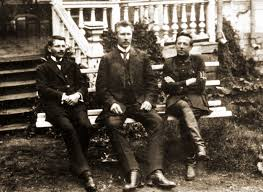 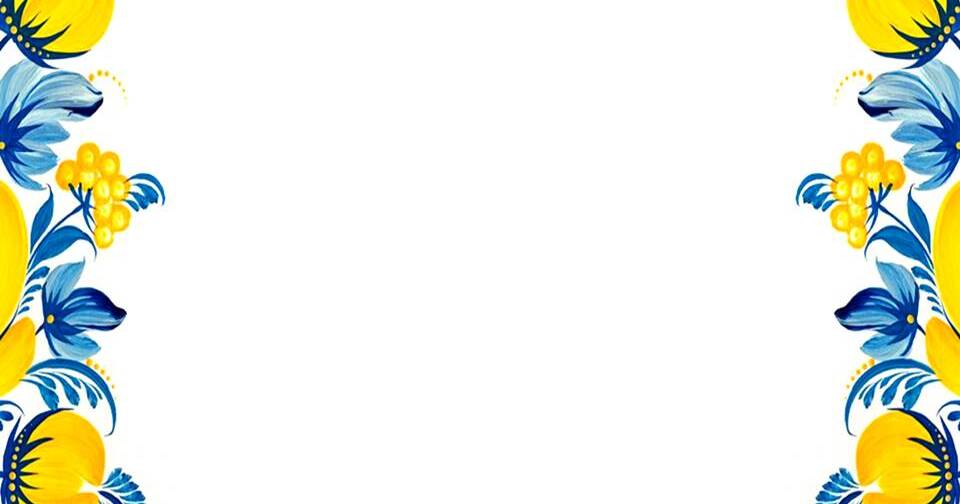 План уроку
1.Утворення Директорії УНР. Антигетьманське повстання.
2. Внутрішньополітичний курс Директорії.
3. Перебіг другої війни радянської росії з УНР (грудень 1918 р. — червень 1919 р.).
4. Військова присутність Антанти на території України.
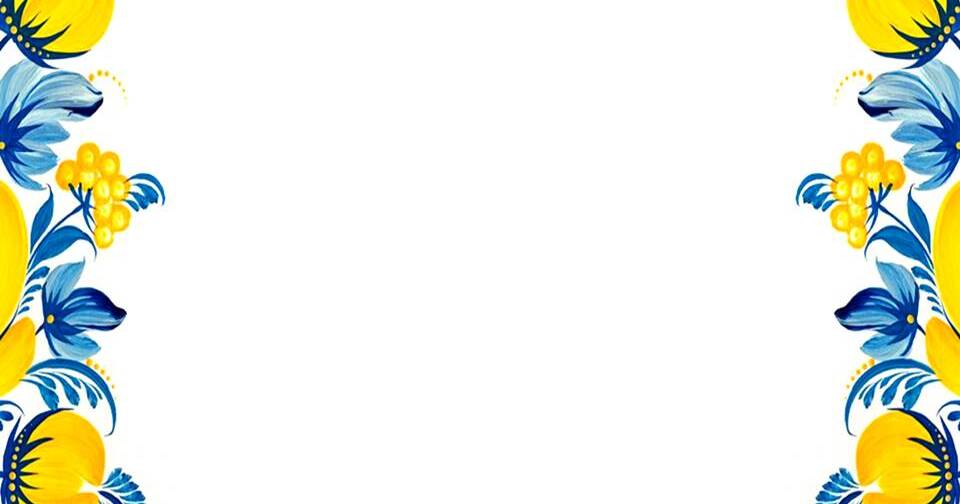 Відскануйте Qr-код та напишіть, що ви очікуєте від уроку
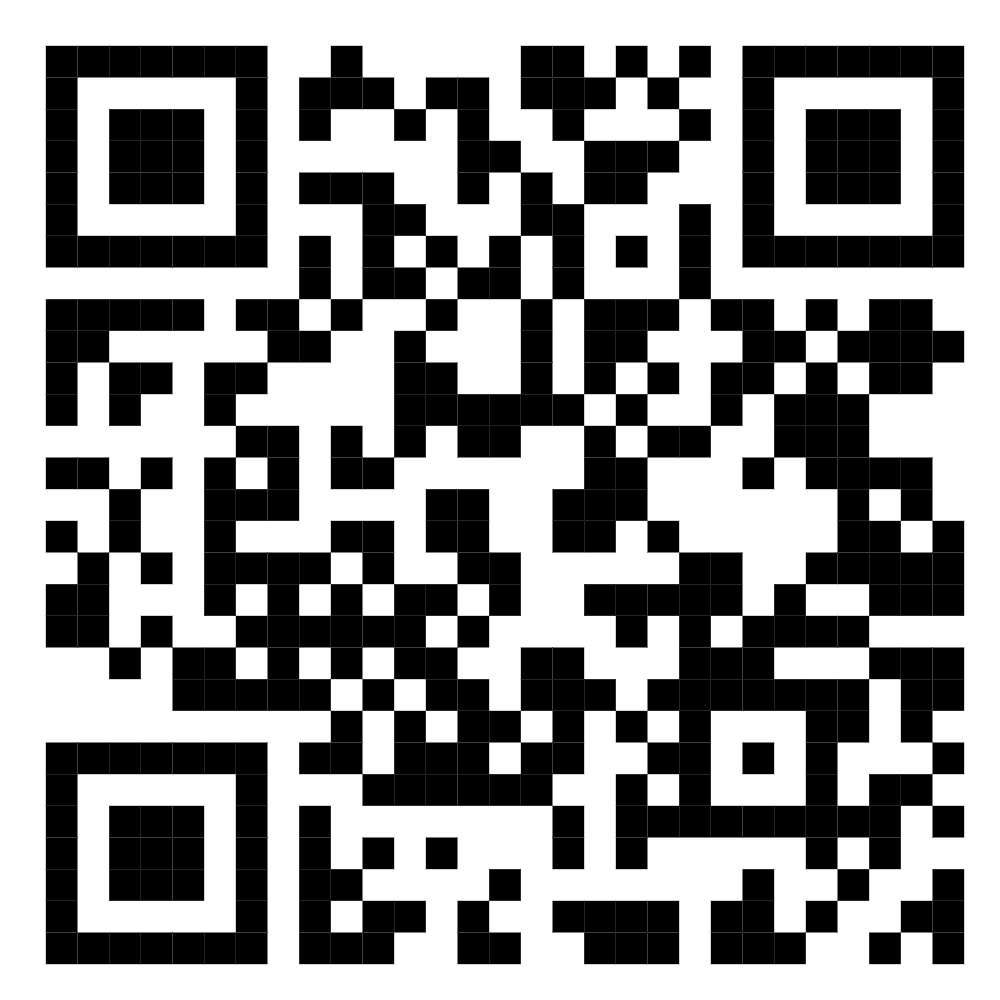 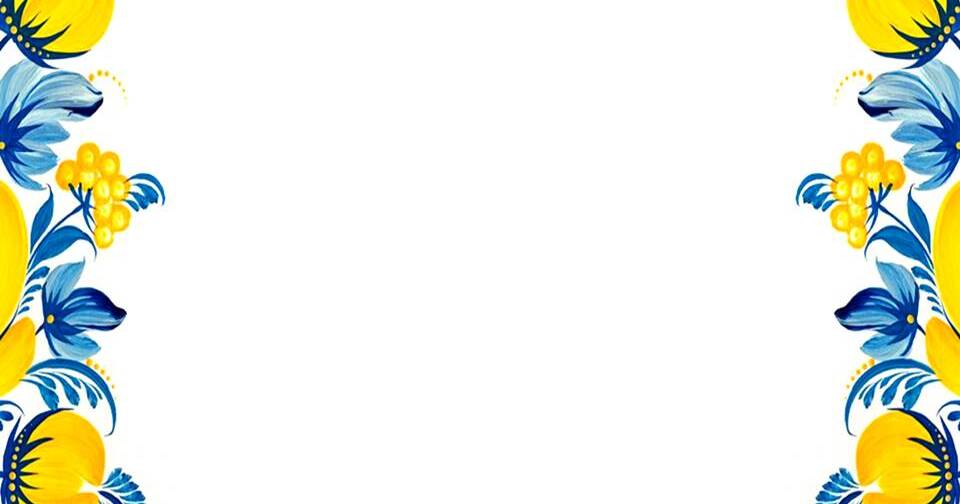 Хто на фото?
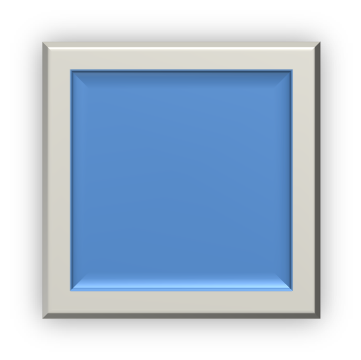 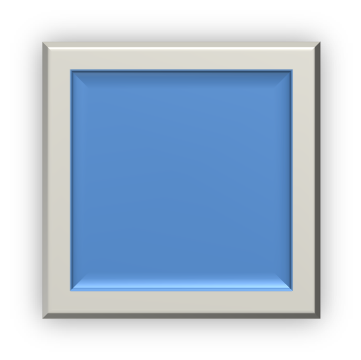 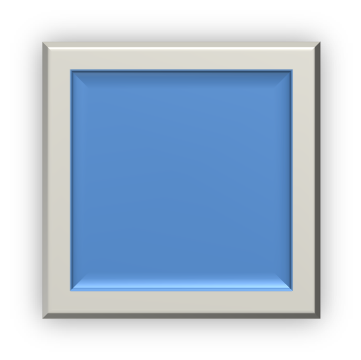 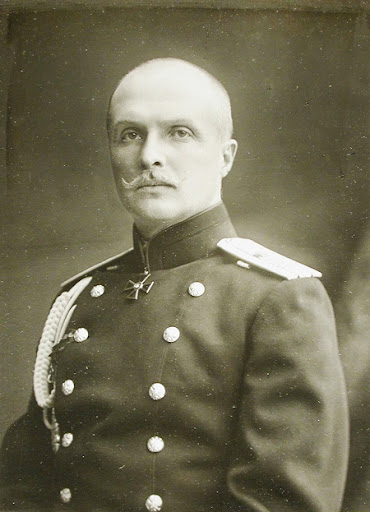 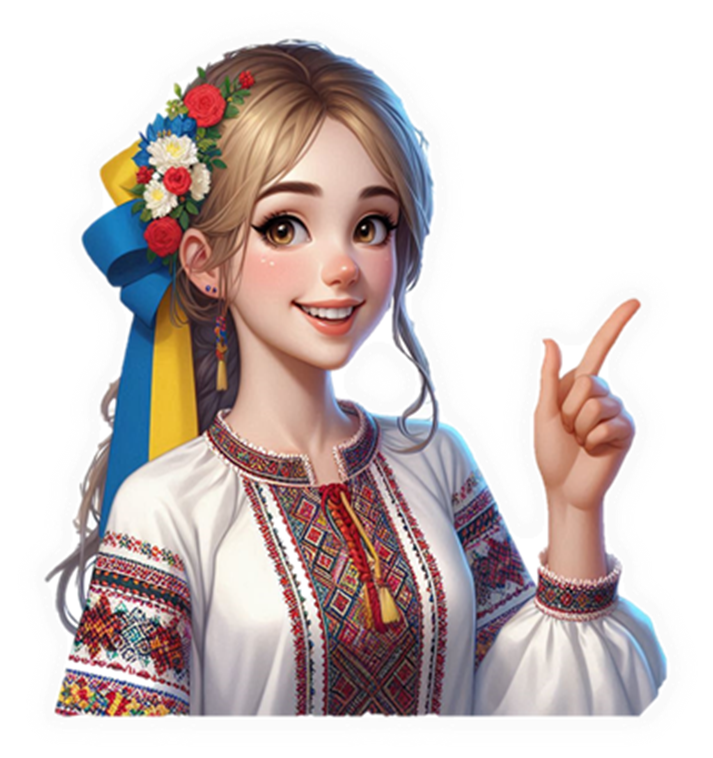 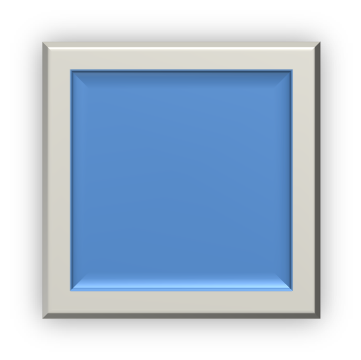 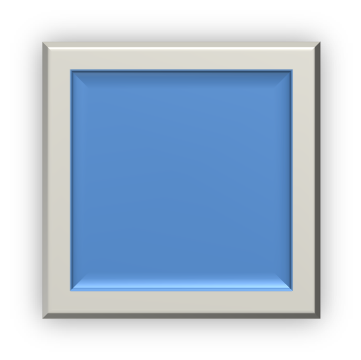 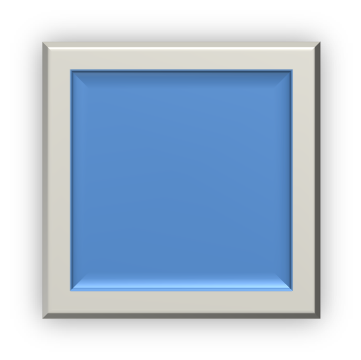 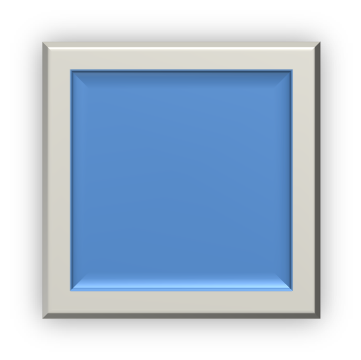 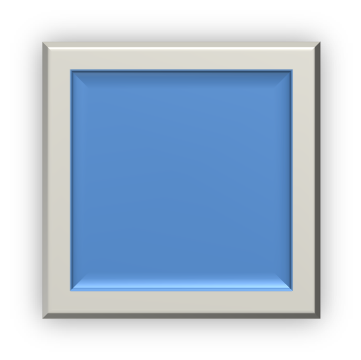 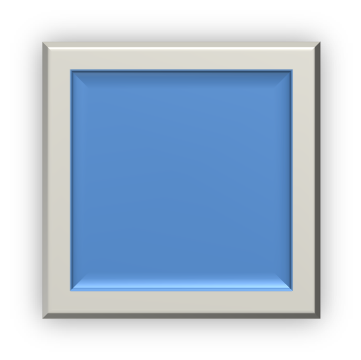 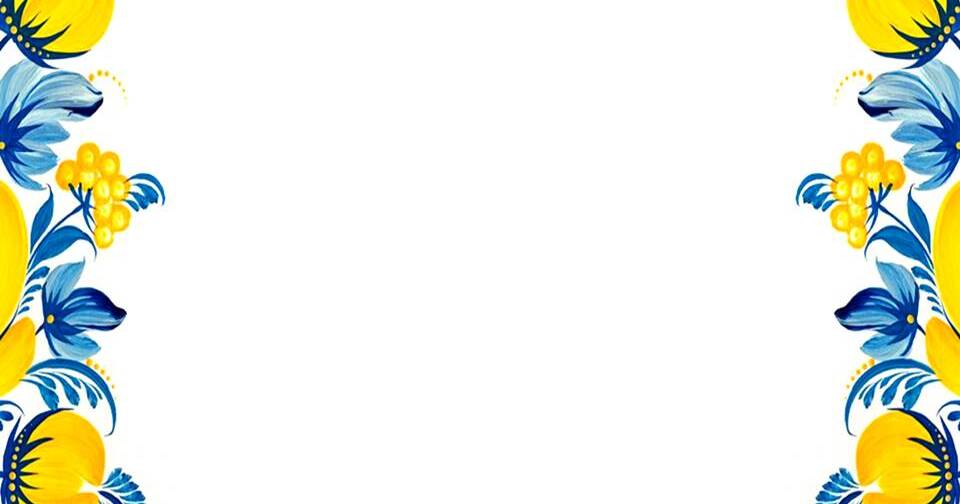 Хто на фото?
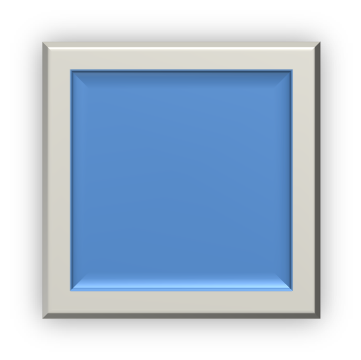 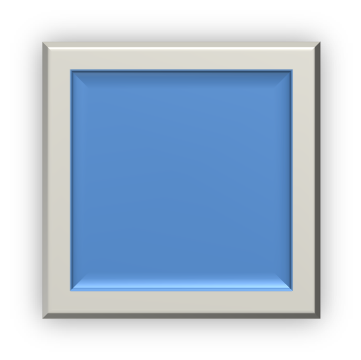 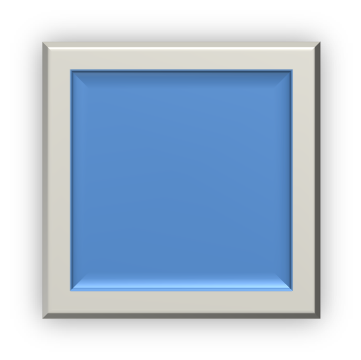 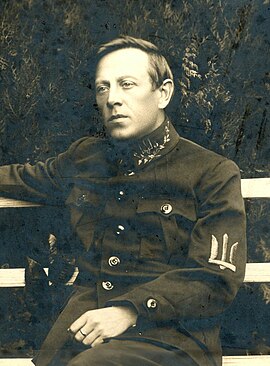 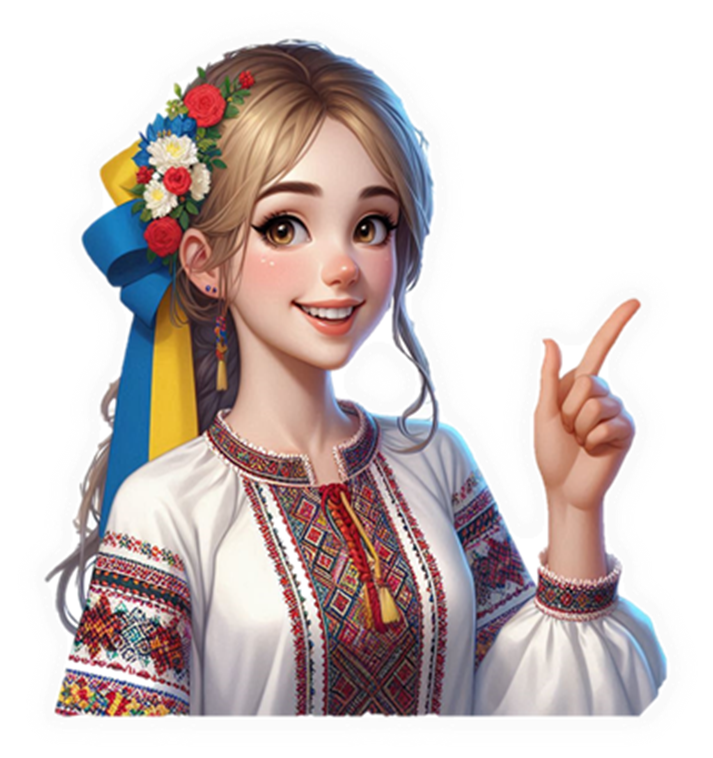 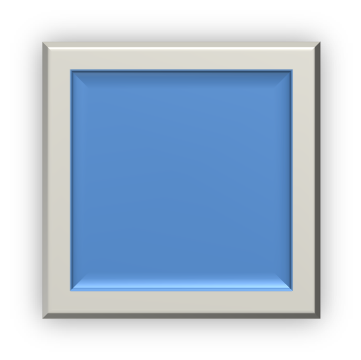 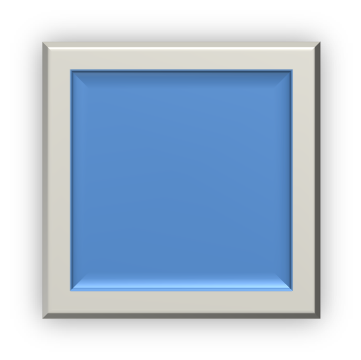 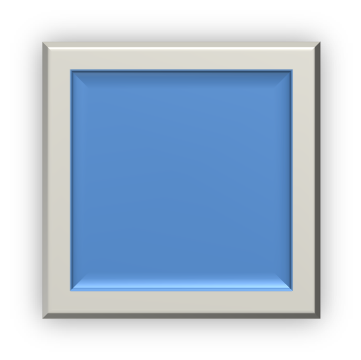 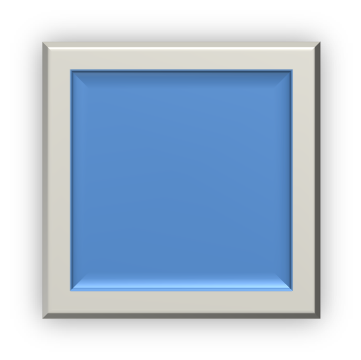 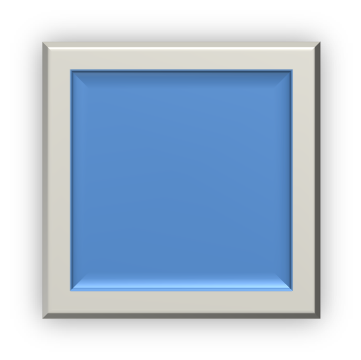 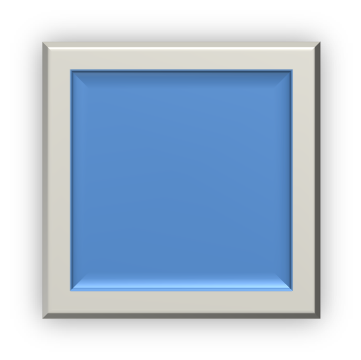 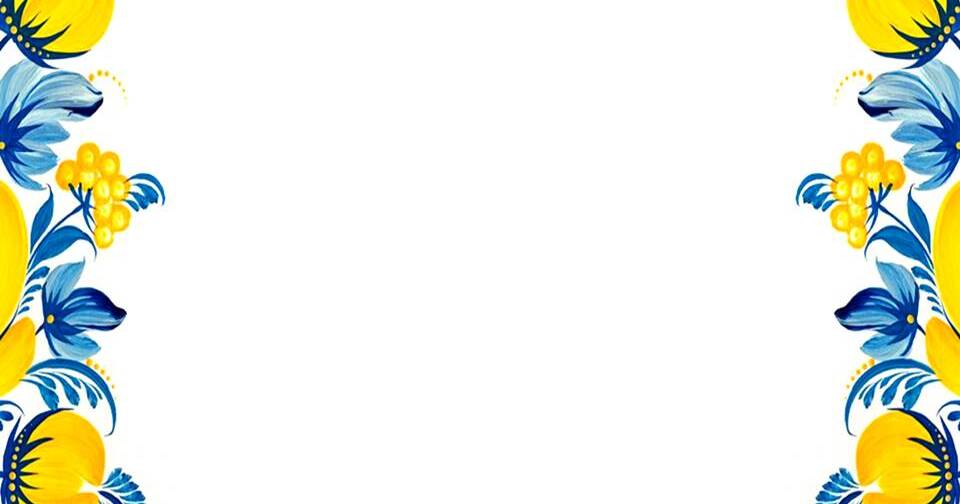 Хто на фото?
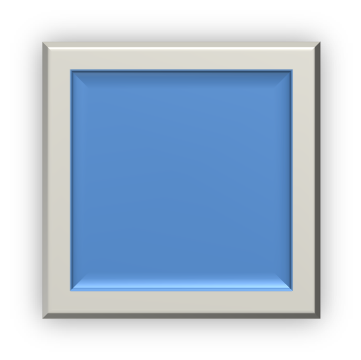 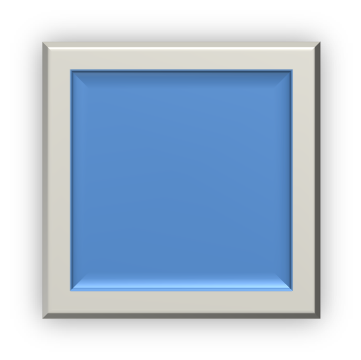 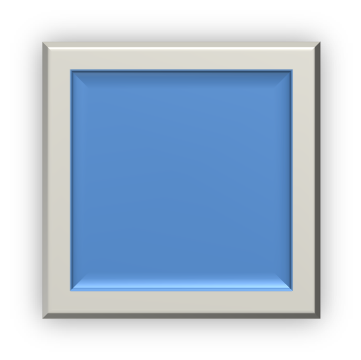 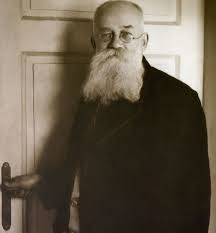 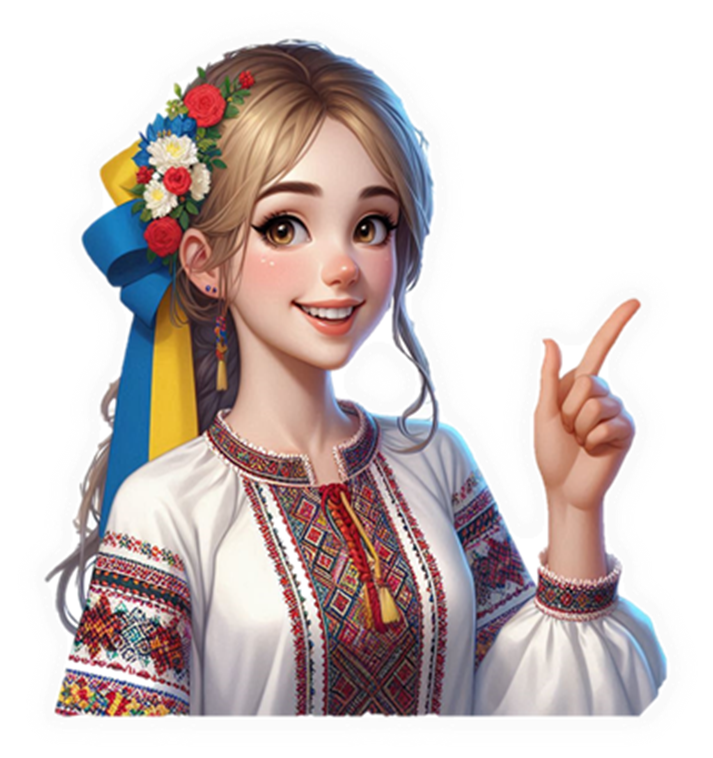 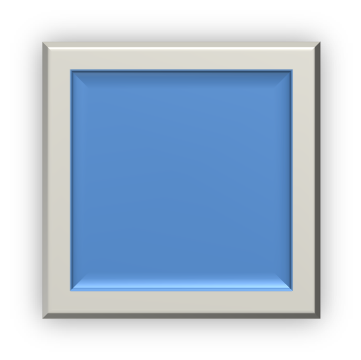 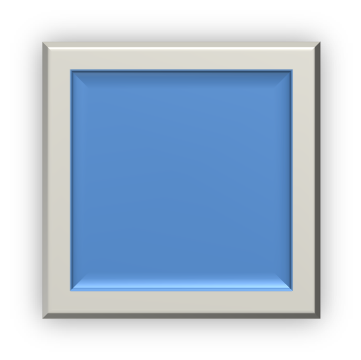 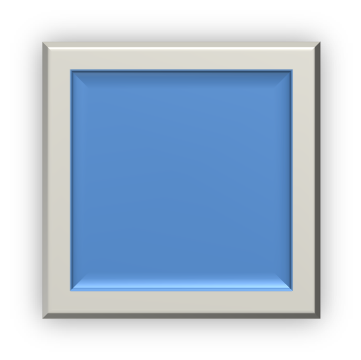 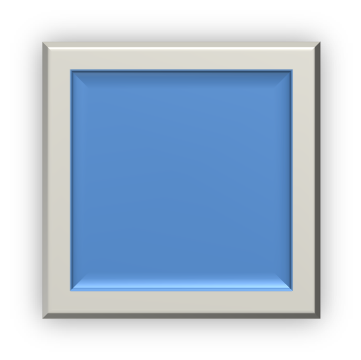 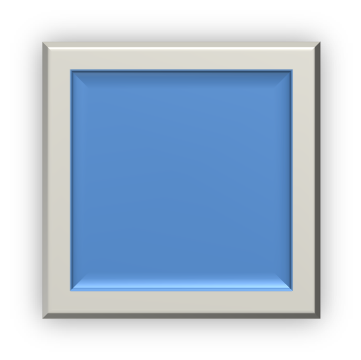 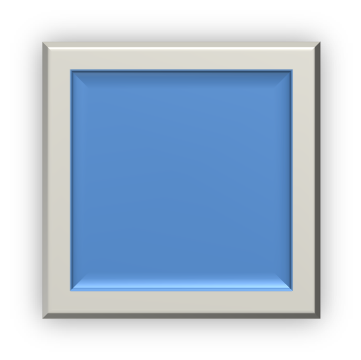 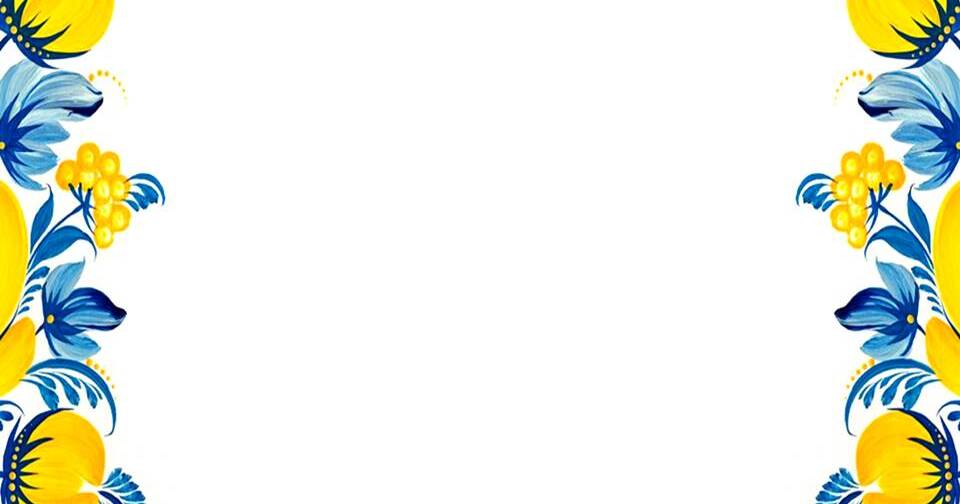 Хто на фото?
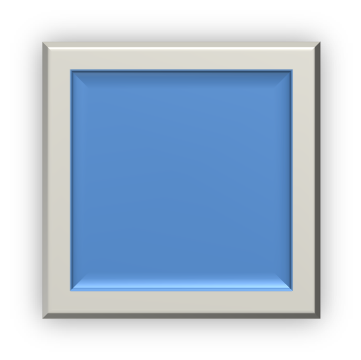 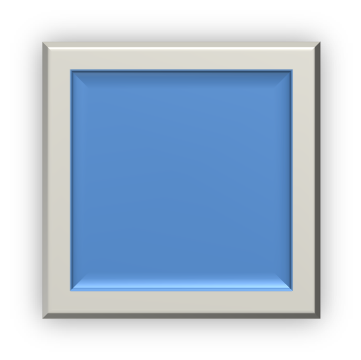 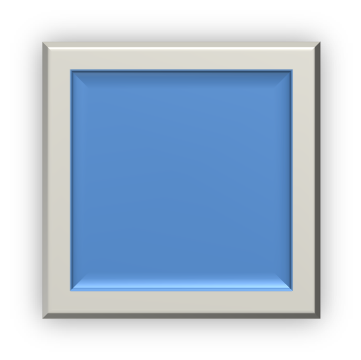 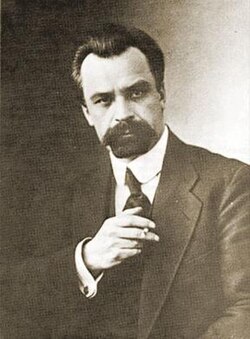 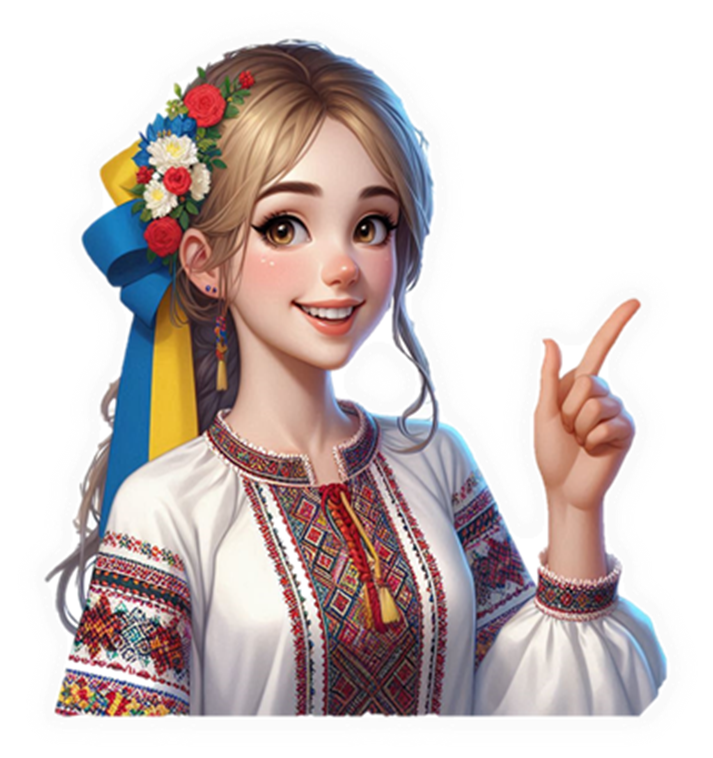 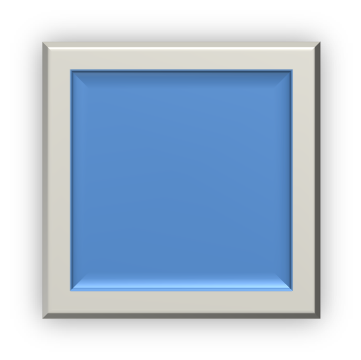 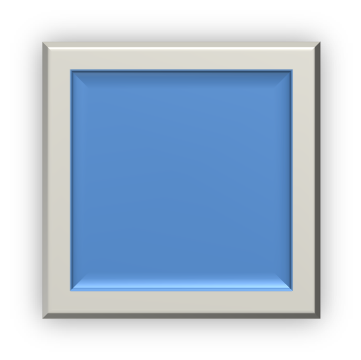 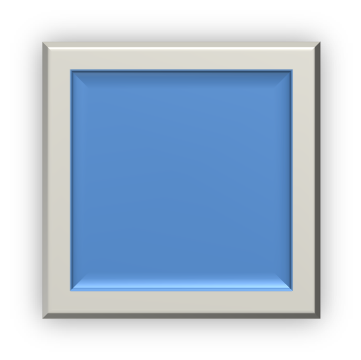 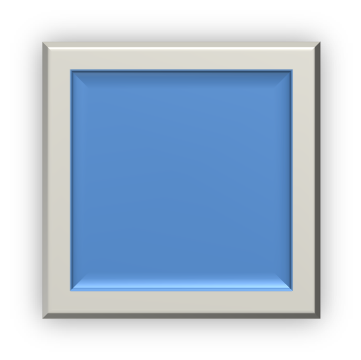 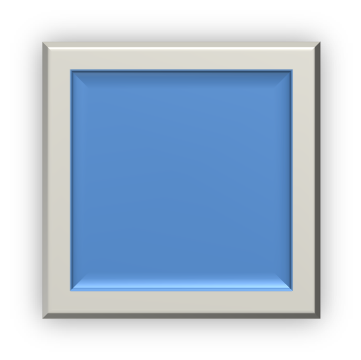 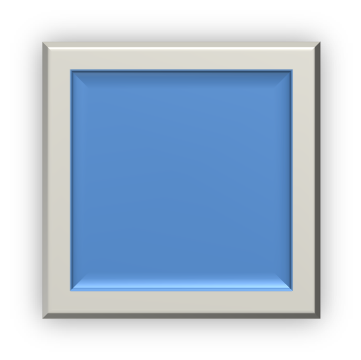 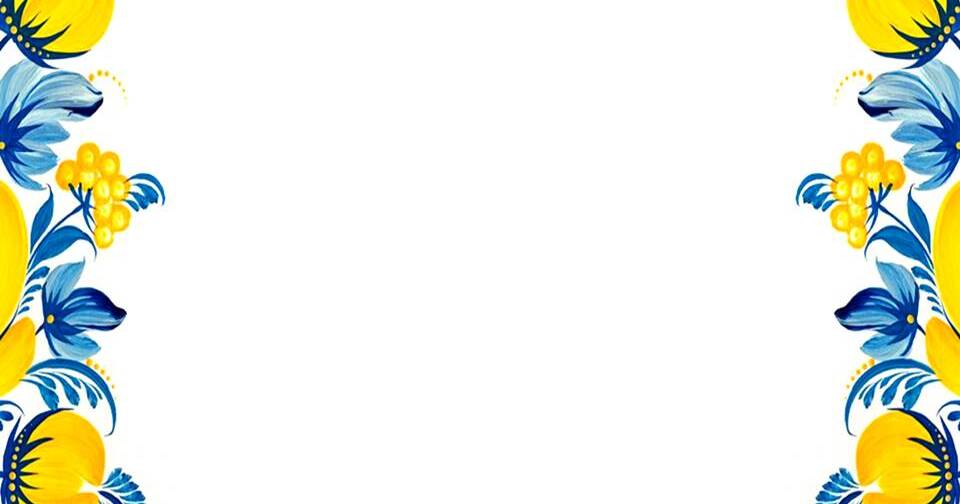 Хто на фото?
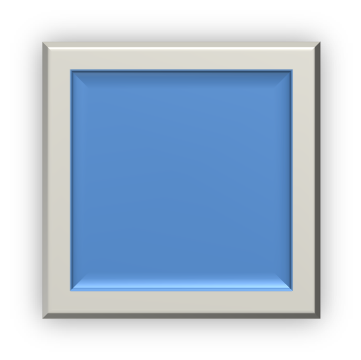 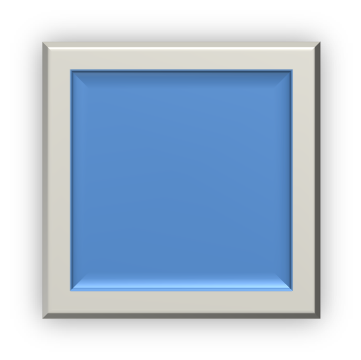 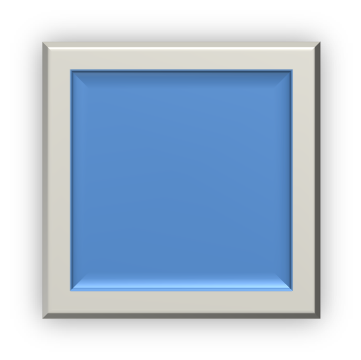 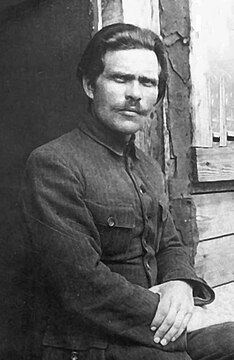 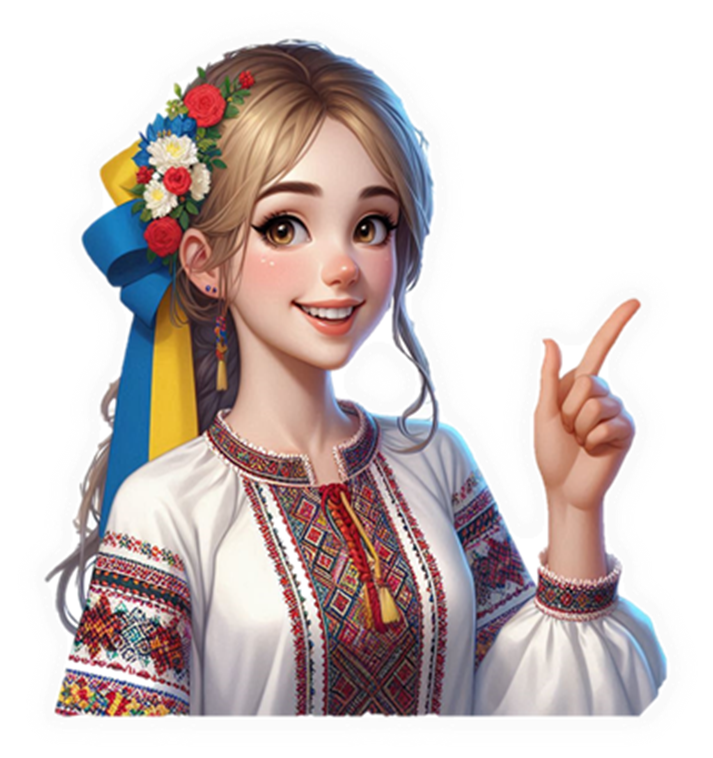 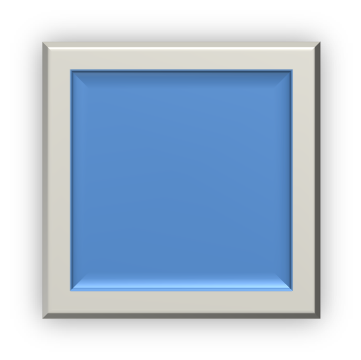 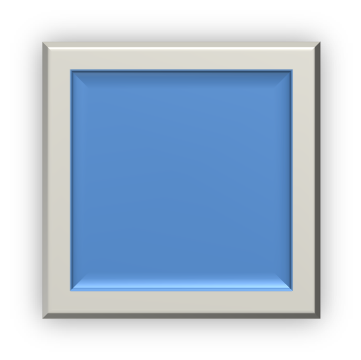 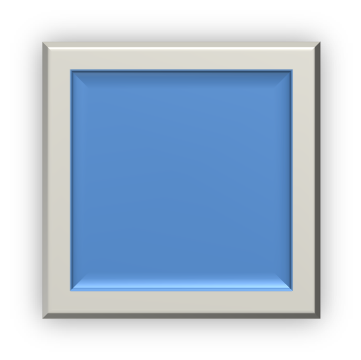 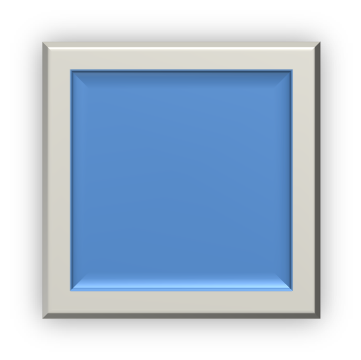 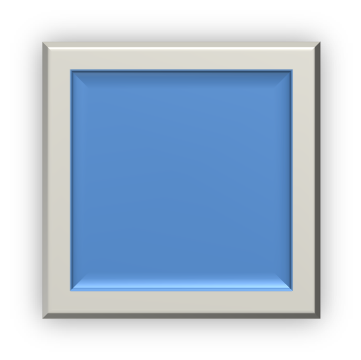 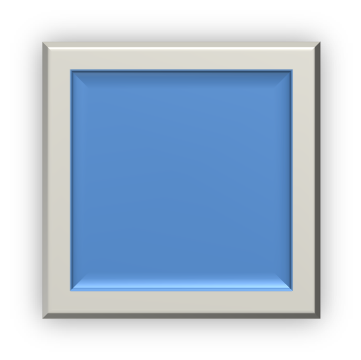 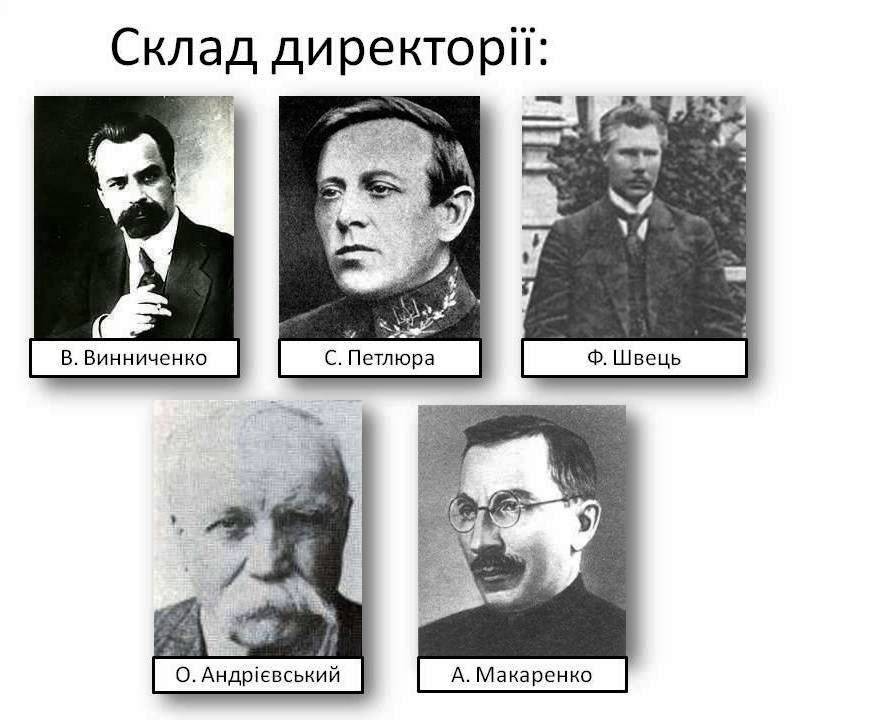 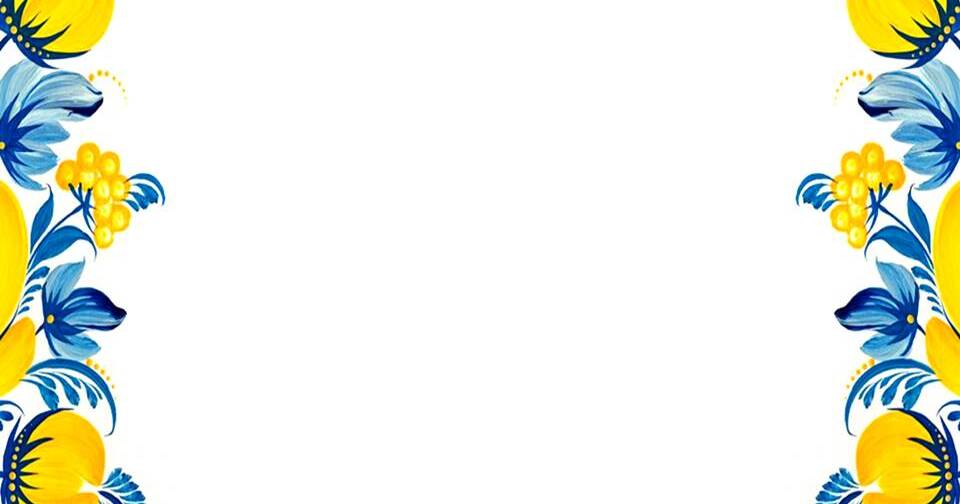 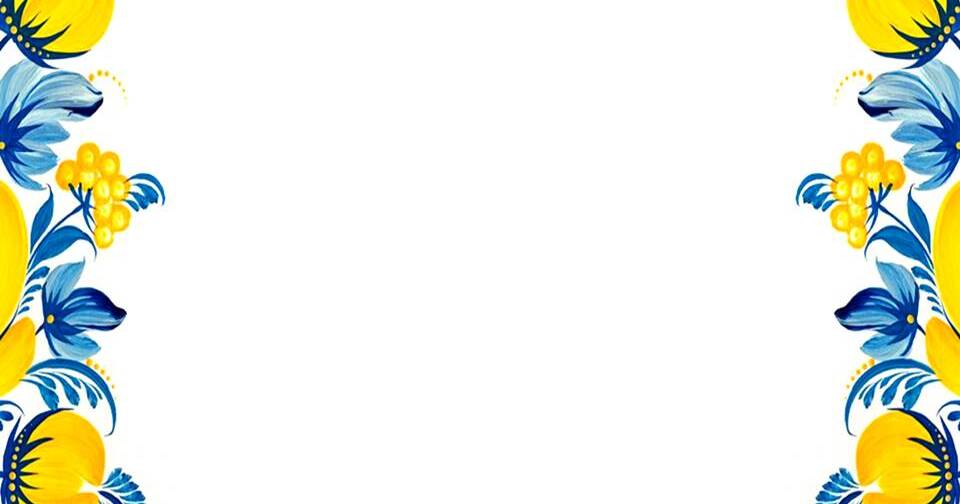 Відскануйте Qr-код та виконайте завдання
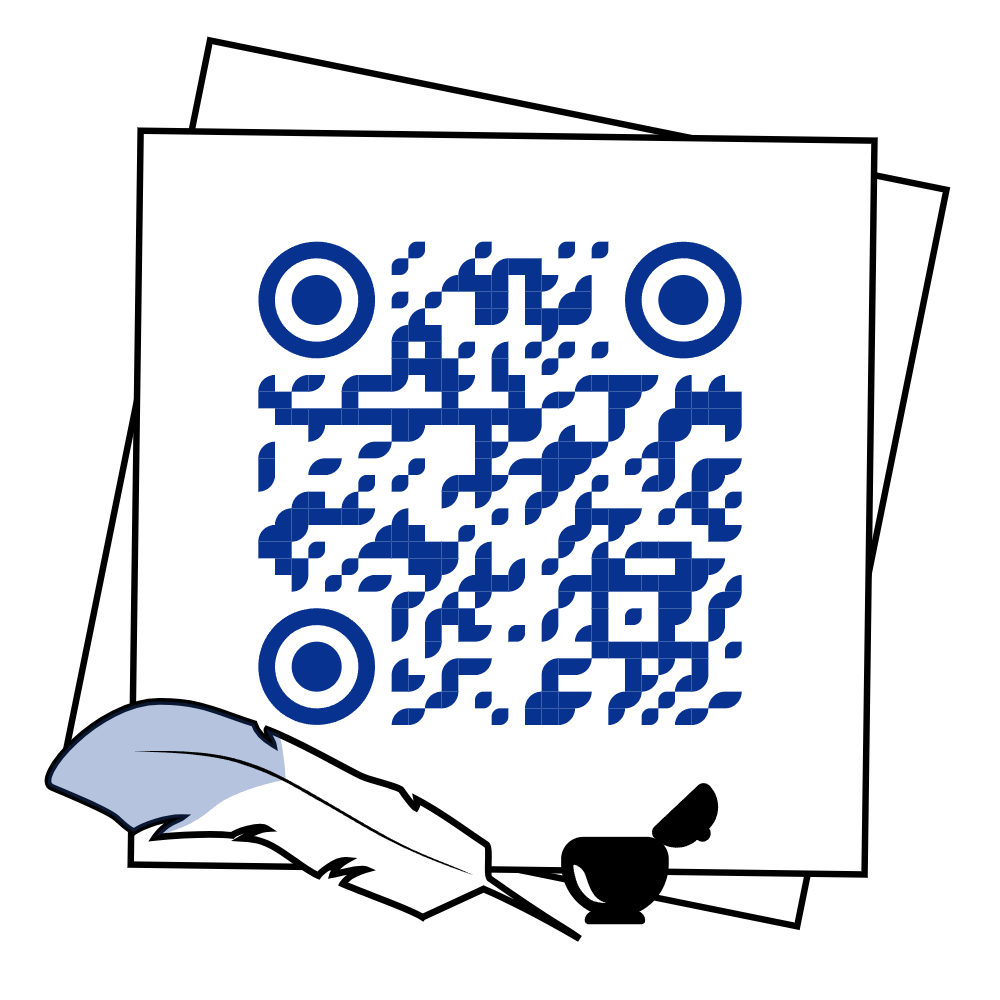 Перегляньте відео за посиланням

https://www.youtube.com/watch?v=OzKfvhnlaLY
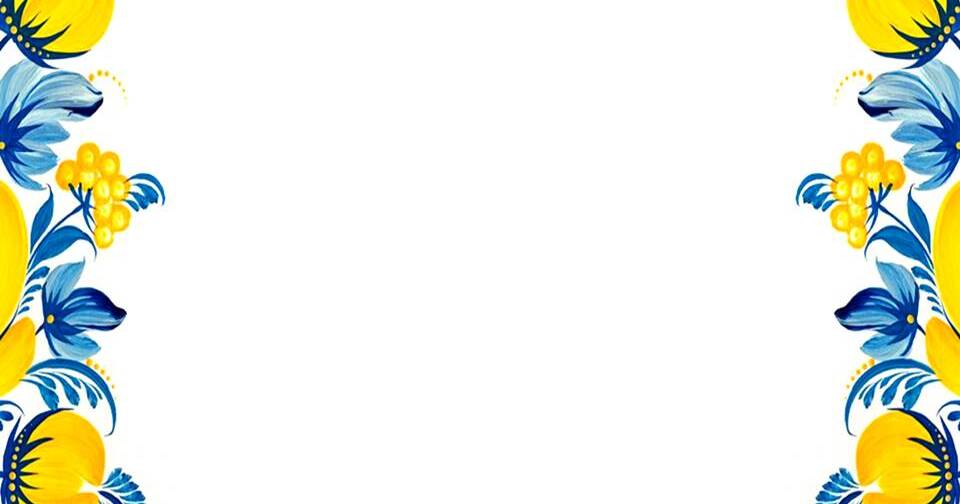 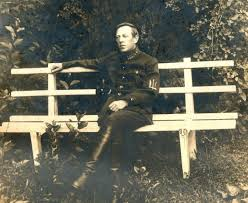 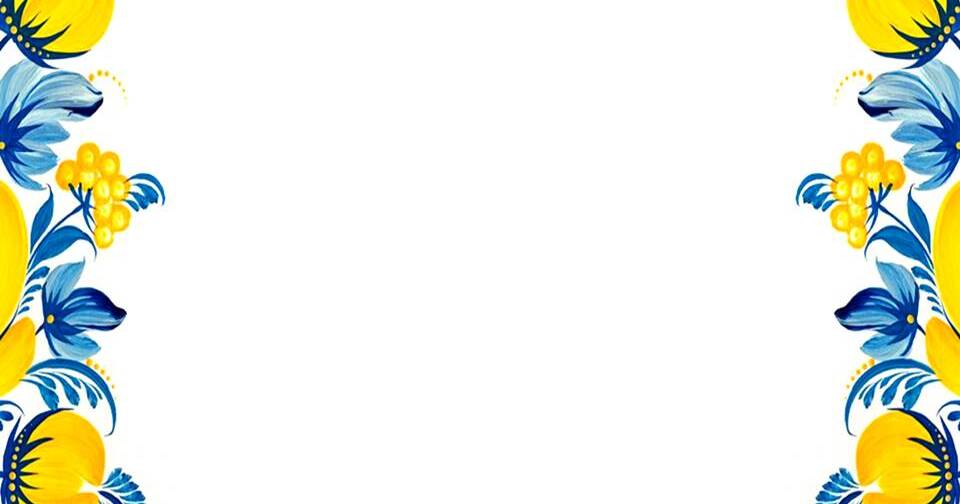 Створіть історичний портрет 
Симона Петлюри
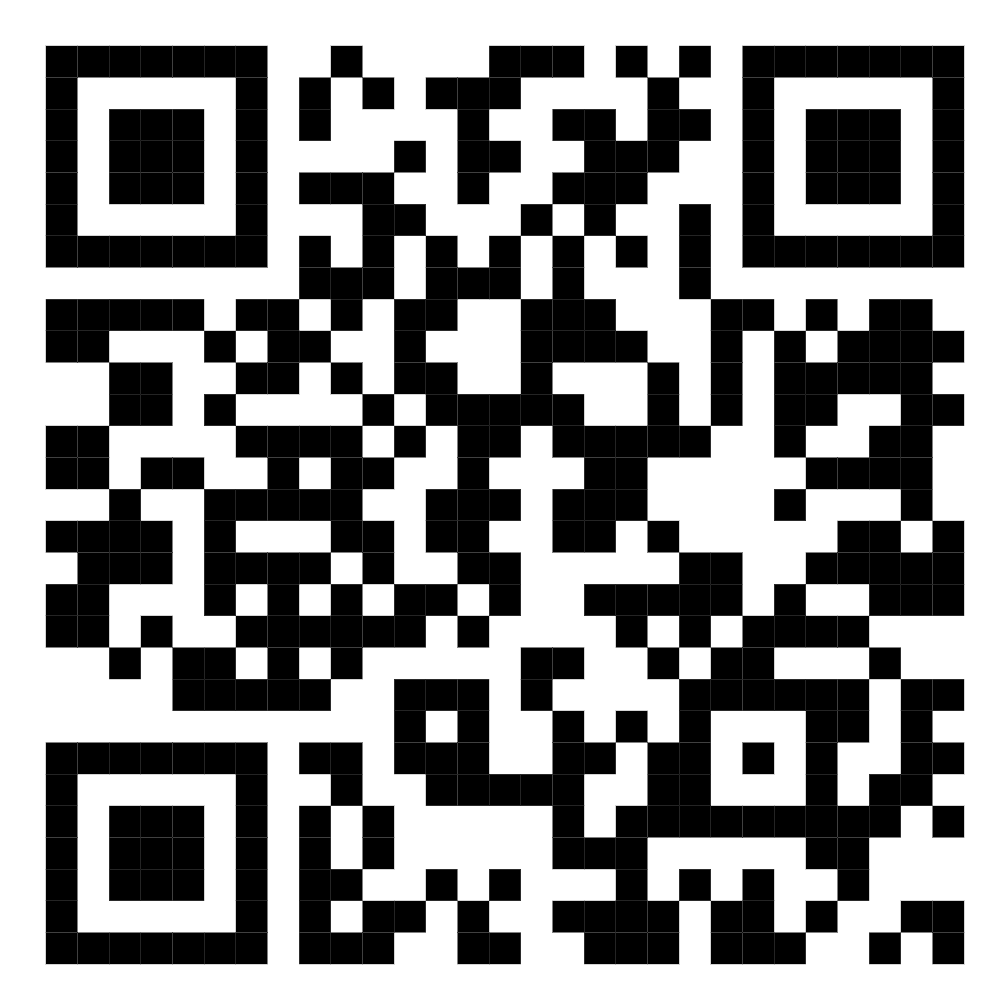 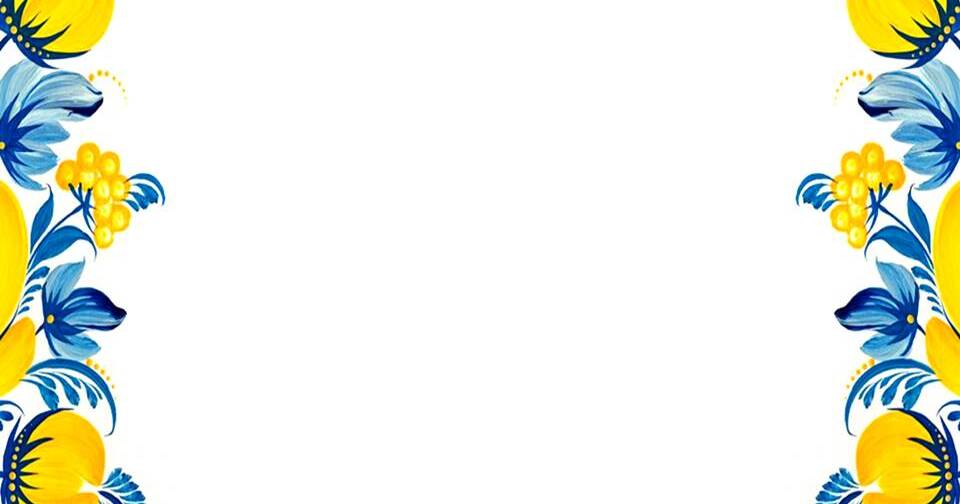 2. Внутрішньополітичний курс 
                Директорії
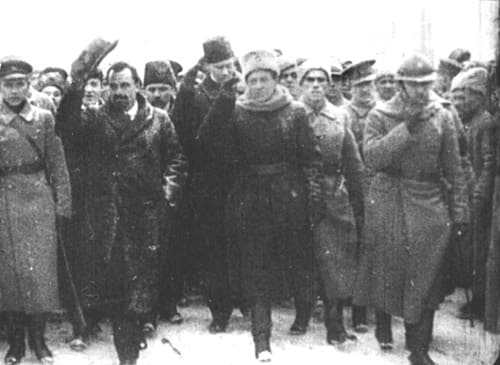 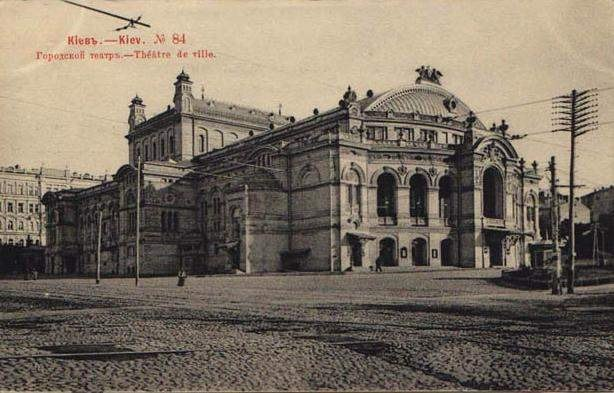 http://surl.li/eqnici
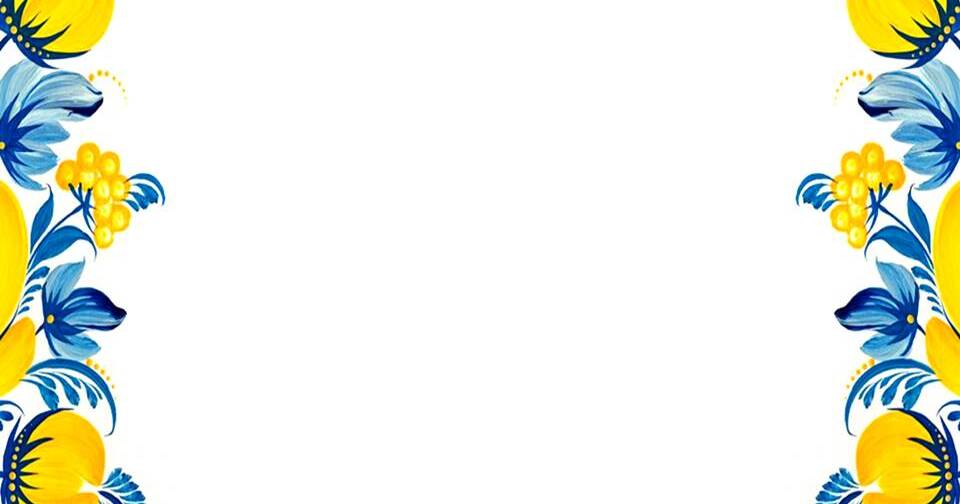 Директо́рія УНР – найвищий орган державної влади відродженої Української Народної Республіки, який діяв з 14 листопада 1918 року до 10 листопада 1920 року
Трудовий конгрес України – вищий тимчасовий законодавчий орган Української Народної Республіки в період Директорії
Отаманщина – збірна назва численних повстанських і партизанських загонів які діяли на території України в період Української революції і не підпорядковувалися політичній владі
3.Перебіг другої війни радянської росії з УНР      (грудень 1918 р. — червень 1919 р.)
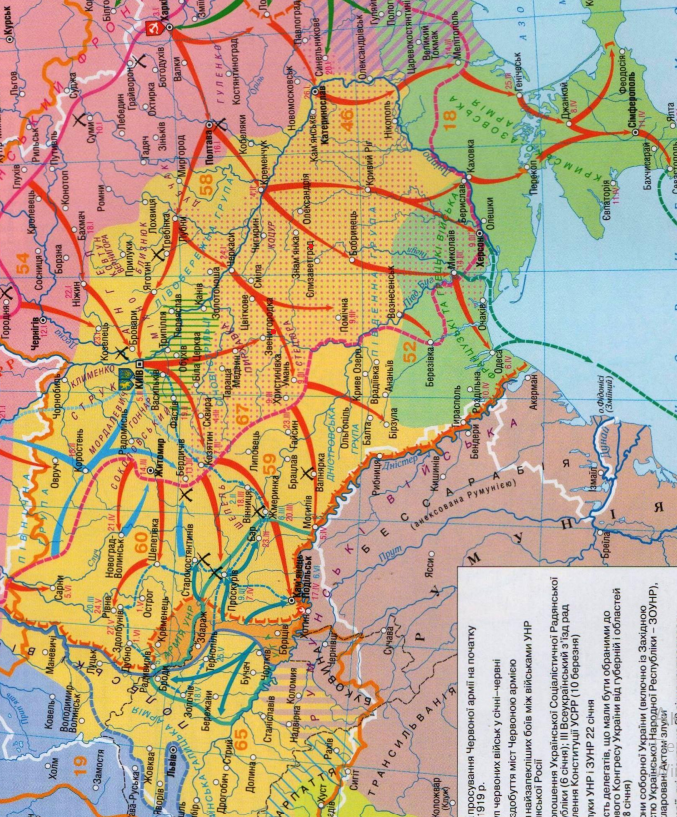 Робота з інтерактивною картою
https://www.thinglink.com/scene/1913872180496564901
Відскануйте Qr-код та виконайте завдання
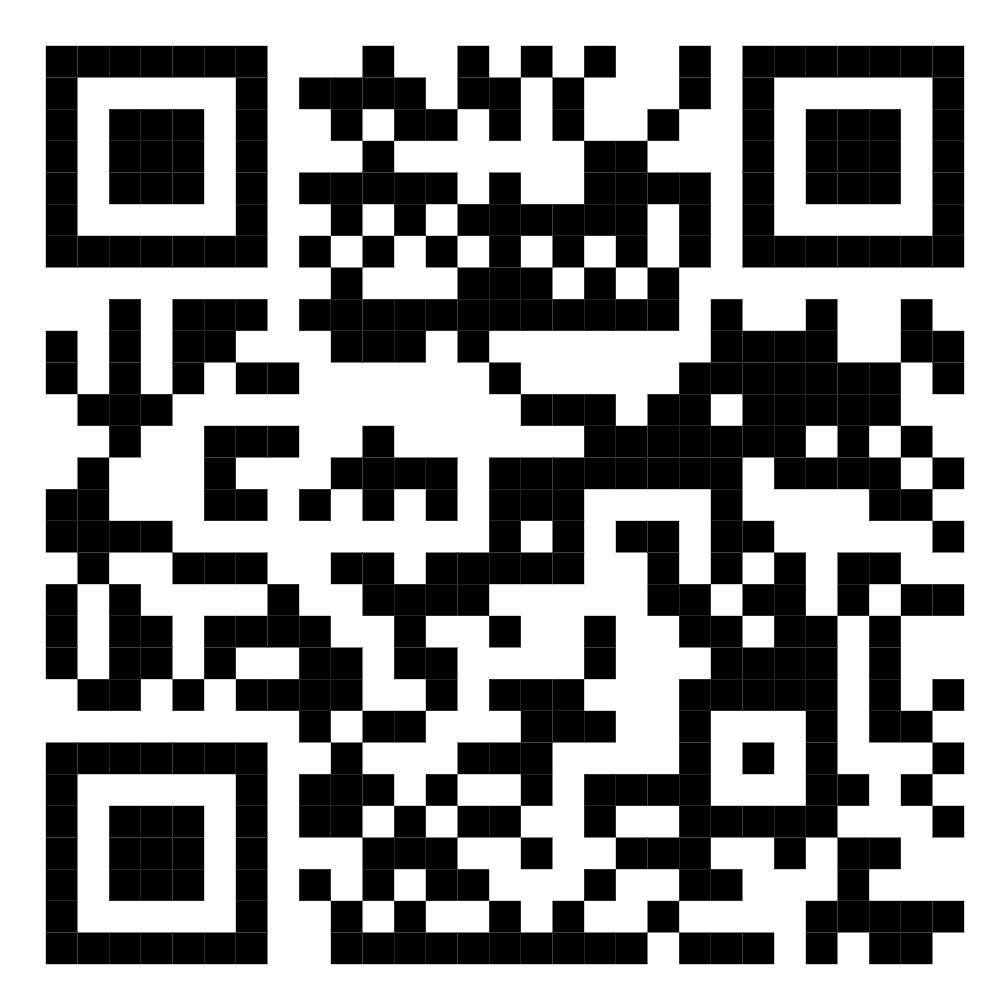 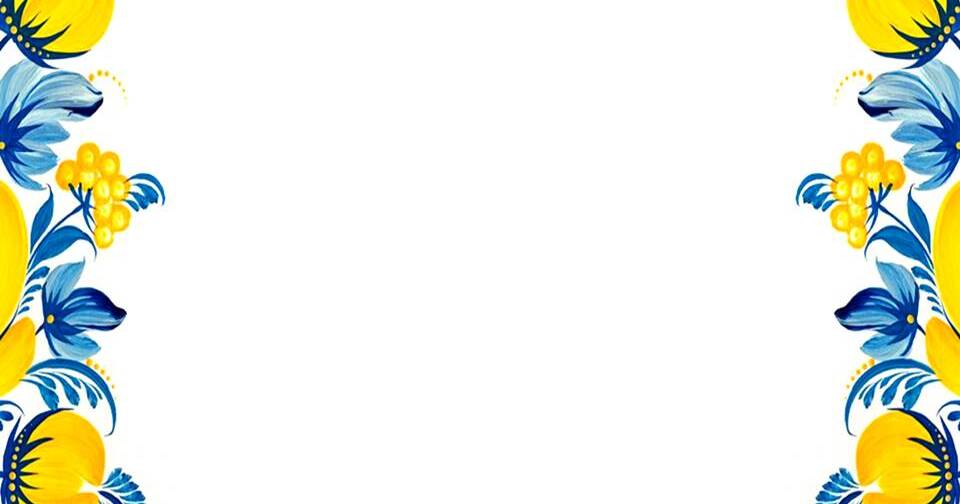 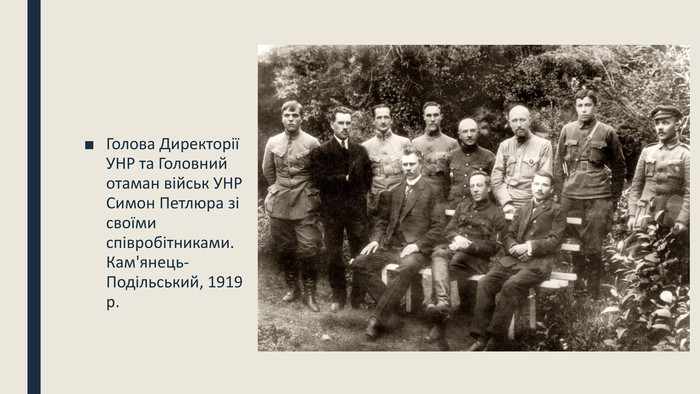 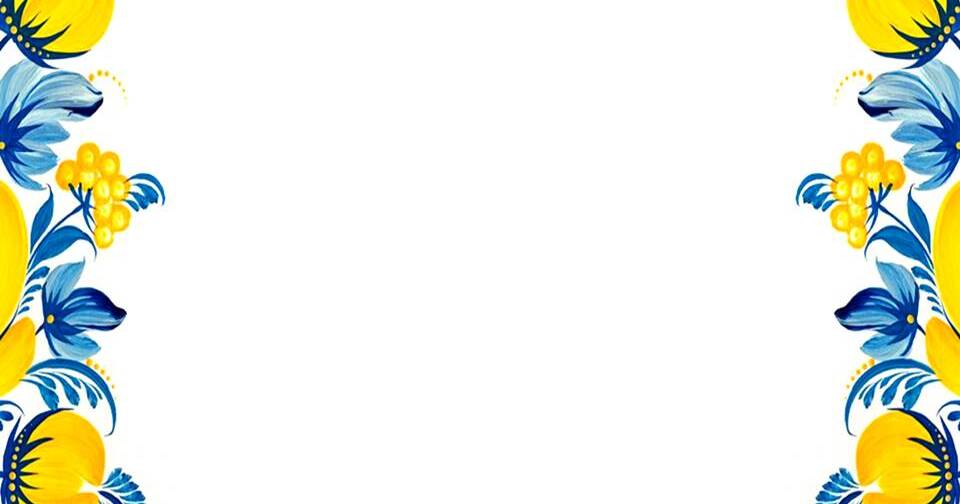 Встановіть послідовність подій на онлайн платформі WarldWall  



https://wordwall.net/play/81601/838/366
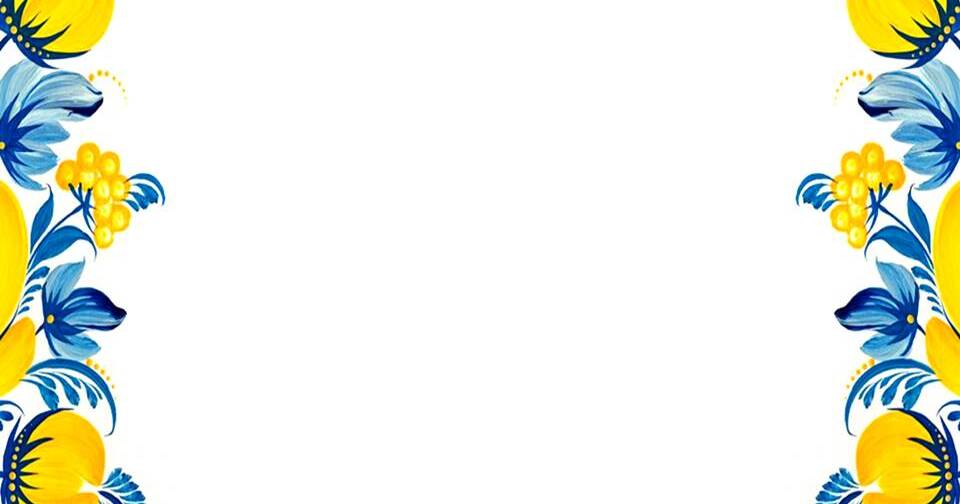 Відскануйте Qr-код та напишіть 
чи справдились ваші очікування від уроку
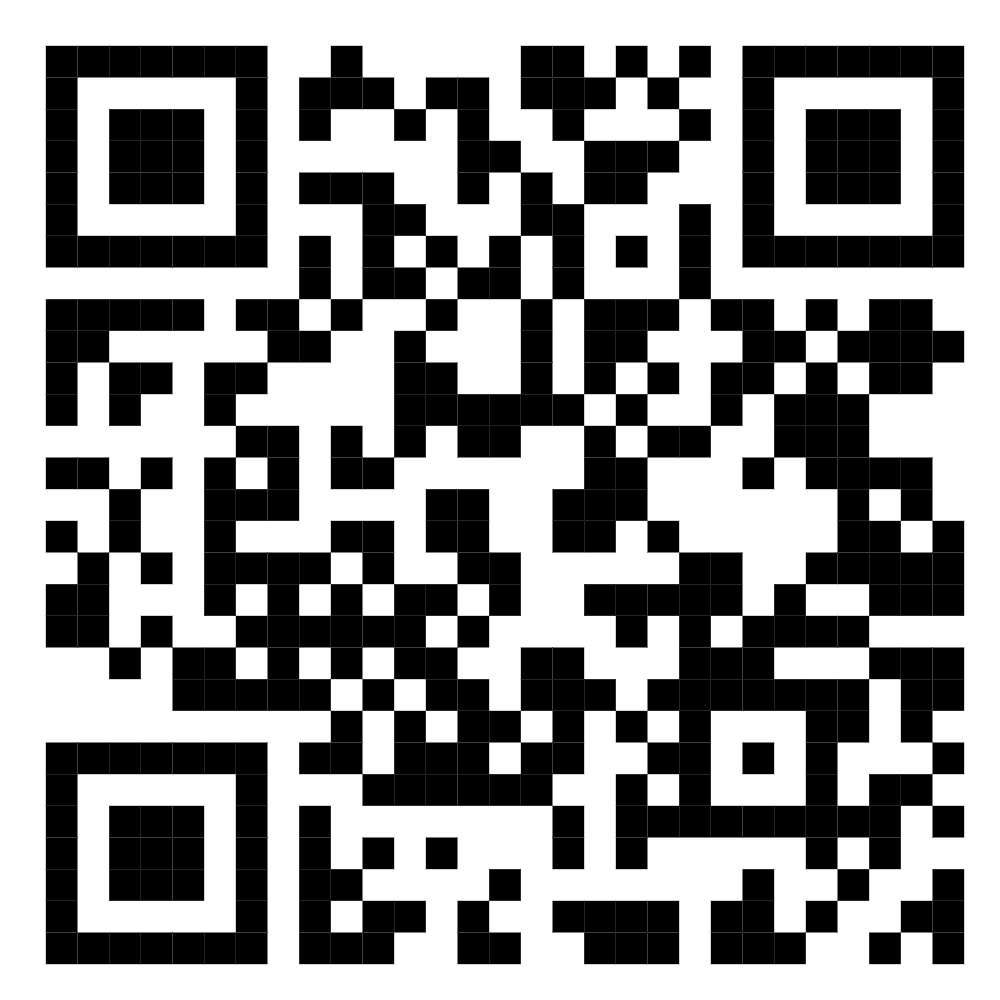